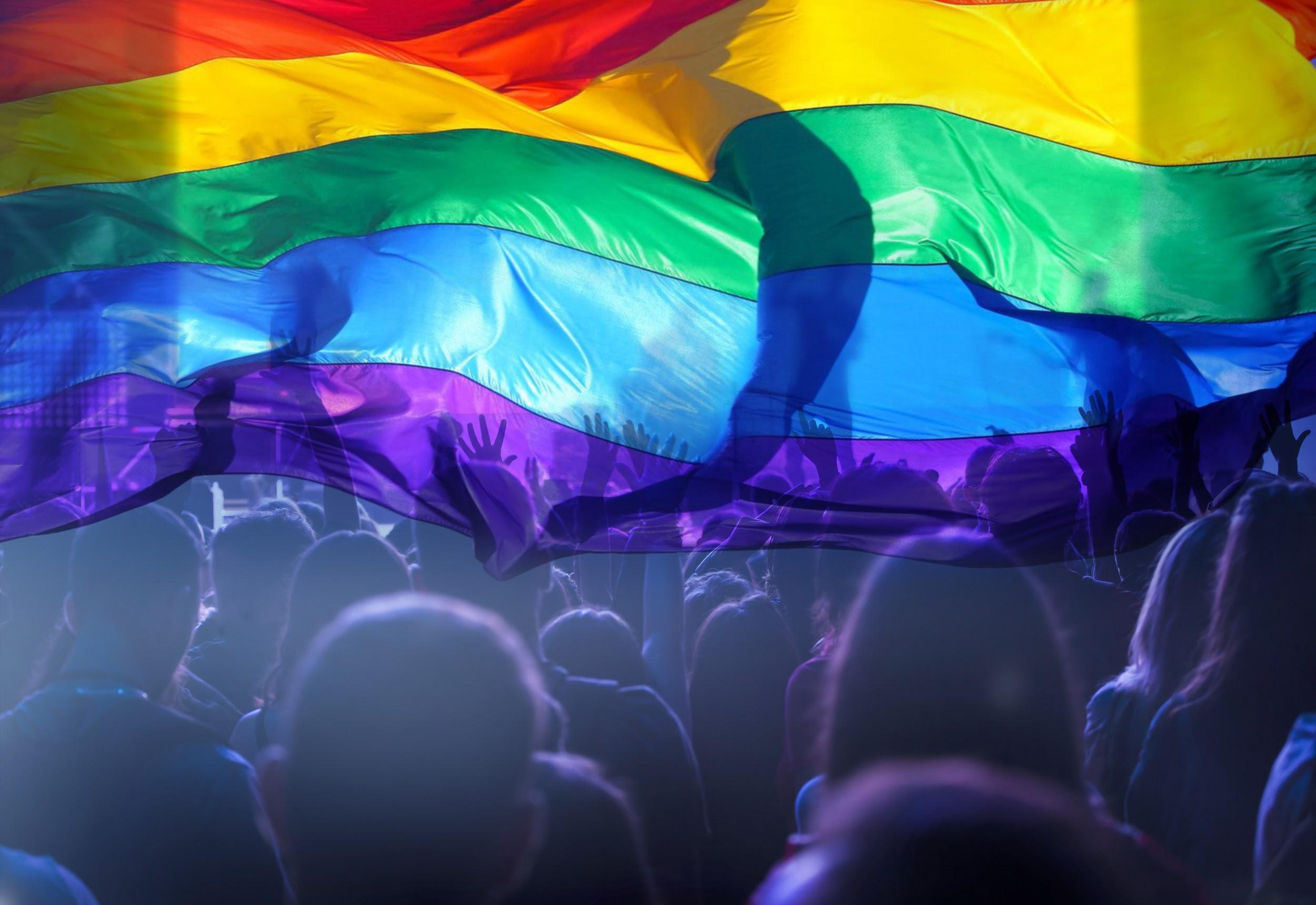 Building Capacity and Confidence in Gender Transformative Programming: A Virtual Learning Experience
Module 1
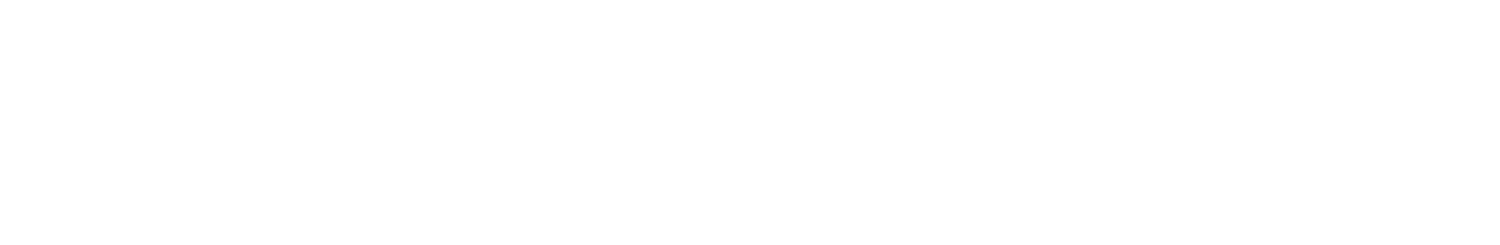 Session 1:
Introduction
Session 1: Learning Objectives
Familiarity with the overall training objective. 


Familiar with the instructor(s) and other participants.

Establishing a safe and respectful space for sharing and learning.
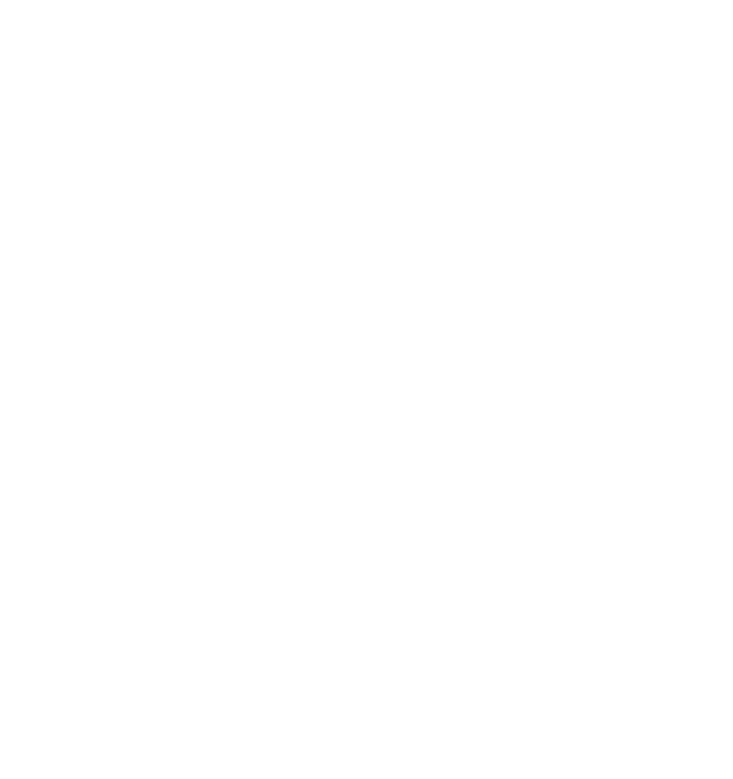 Overall Training Objective
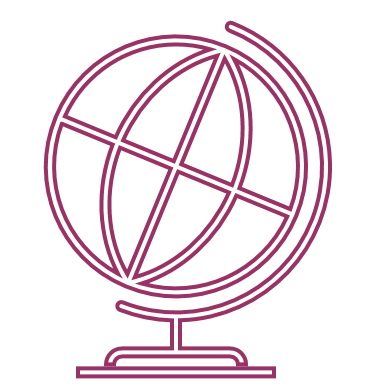 This training program is about strengthening the confidence and capacity for both gender equality experts and non-experts in the application of gender transformative programming in women’s and children’s health.
TRAINING MODULES
Goal Setting
Let’s set some goals!
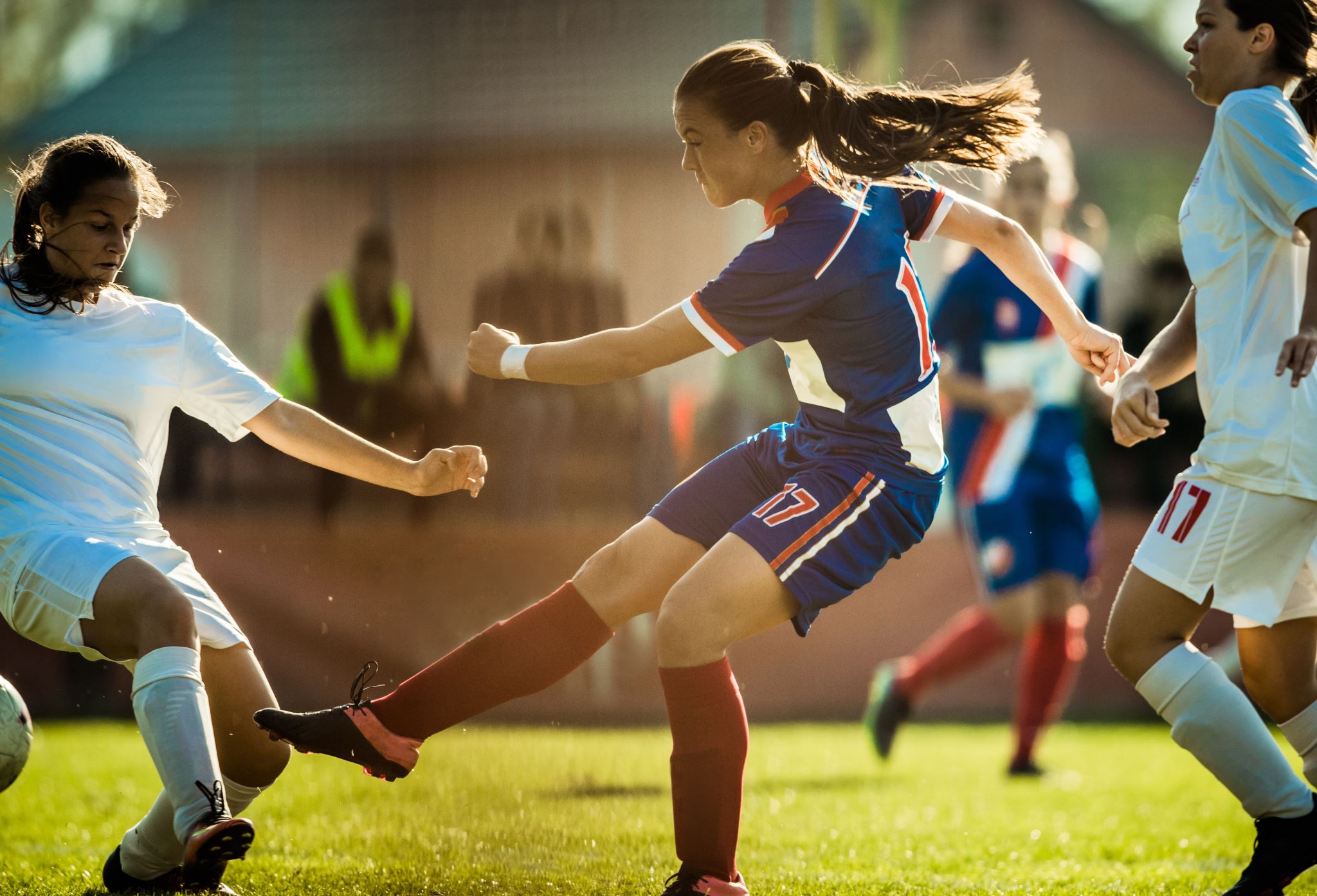 In your own notes, take a few minutes to set a couple goals for yourself about how you would like to participate over the next few days.
TRAINING PRINCIPLES
Participation: Each one of you brings a wealth of experience to the program. Participate fully and give everyone a chance to contribute, encouraging others to do so.

Respect Others: Respect each other, yourselves, and the trainer. Do not speak when someone else is speaking. Listen actively. 
 
Support an inclusive environment: Support an environment of inclusion and respect diversity in all its forms. Discrimination or exclusion of any kind will not be accepted.
 
Agree to Disagree: Feel free to express opinions and concerns. Everyone should contribute to a safe/non-judgemental environment.
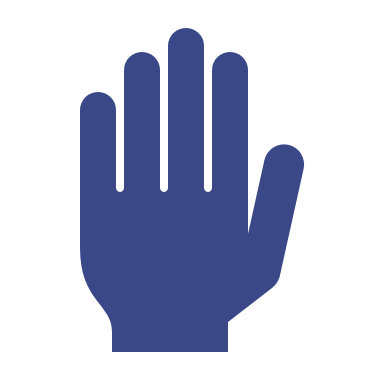 Punctuality: Arrive on time to each workshop session. Arriving late is a sign of disrespect to the trainer and to your fellow participants.
 
Minimize Disturbances: Cell phones should be turned off at the beginning of the workshop and remain off until the end. Avoid side conversations and please ask the facilitator to clarify. 

Ask Questions: There are no stupid questions. If you do have a question you don’t want to ask in front of others, ask it privately during a break. Please do not think any question you have is unimportant.
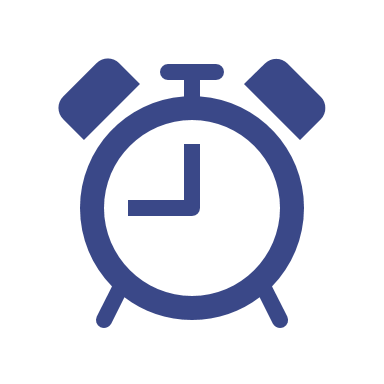 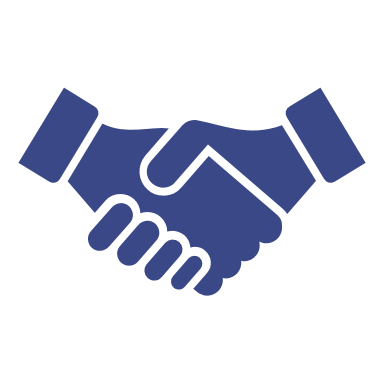 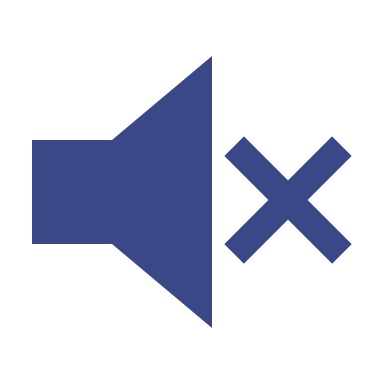 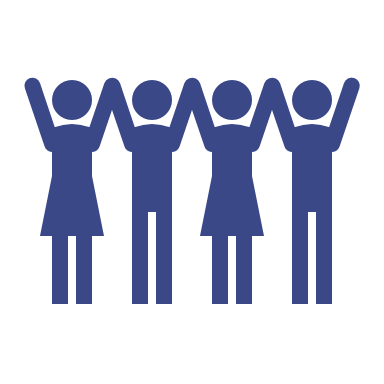 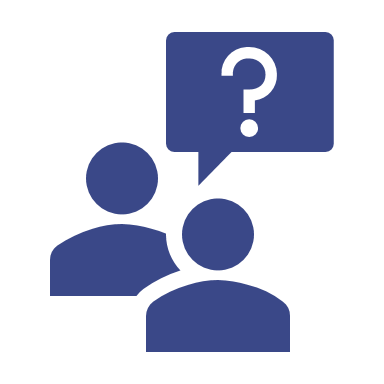 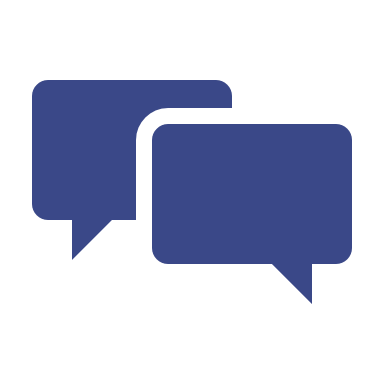 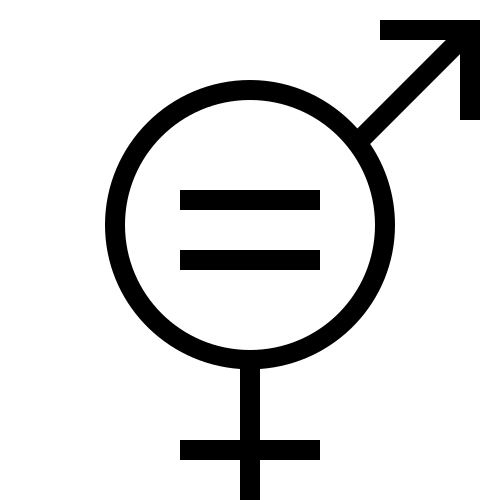 Concepts & Terminology
MODULE 1
Session 2:
Gender 101
Learning Objectives
To understand and feel confident using basic terminology and definitions related to gender.
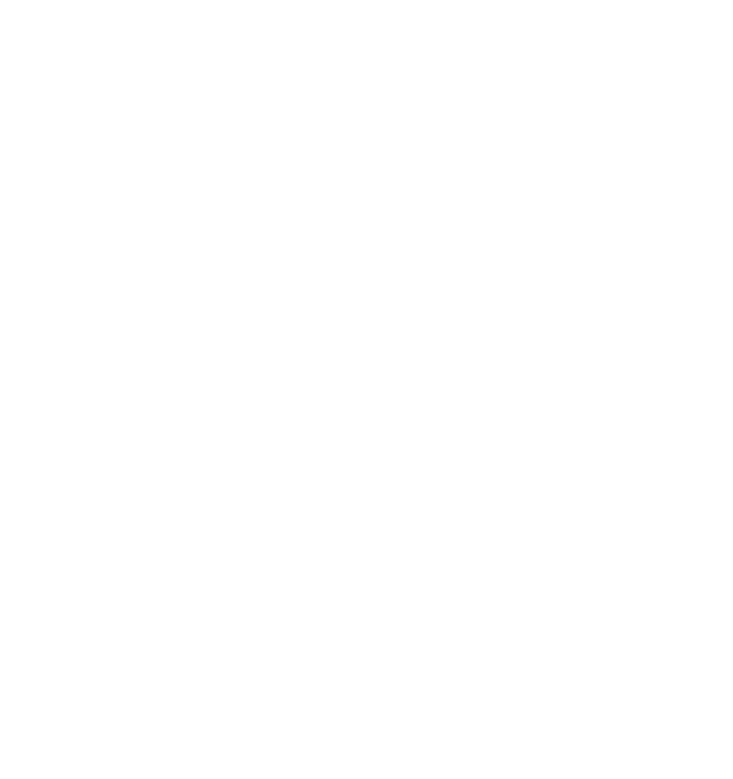 Key Messages
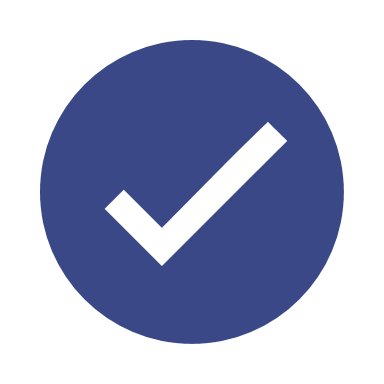 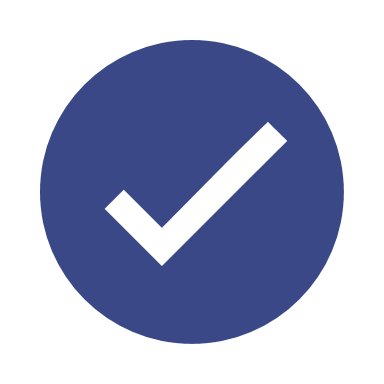 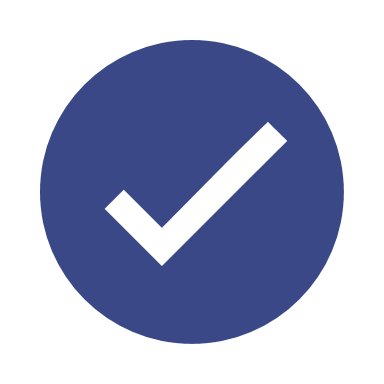 Equity/Equality
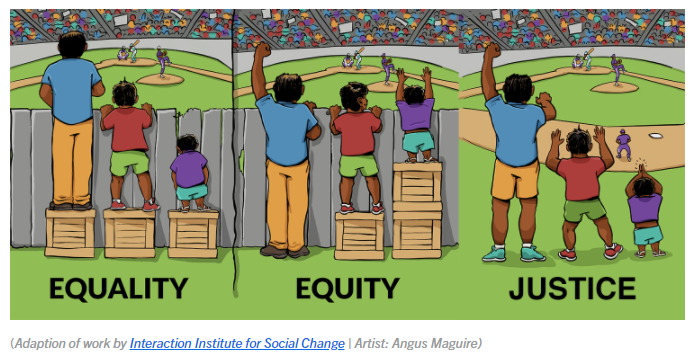 https://medium.com/@eec/this-equity-picture-is-actually-white-supremacy-at-work-59f4ea700509
Terminology and Concepts
Gender 
Transformative
Gender Responsive
Gender Sensitive
Gender Unaware
LOW IMPACT
HIGH IMPACT
Feminist
Gender 
Exploitative
Gender Aware
Key Takeaways
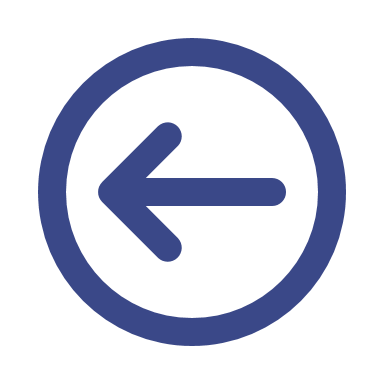 Terminology is a ‘tool, not a rule’
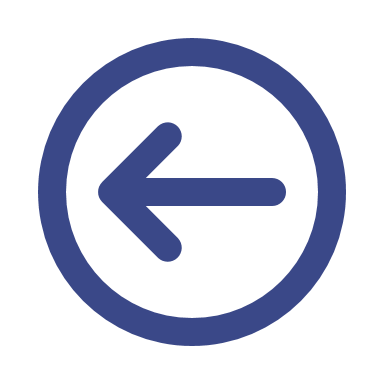 Basic gender terminology establishes a shared understanding
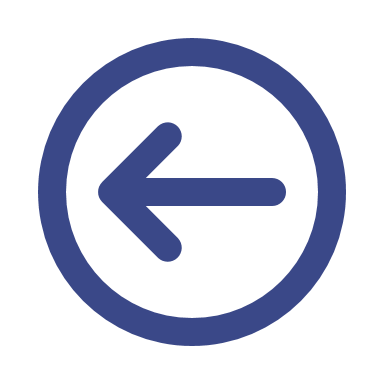 Terminology varies across the sector
Session 3:
Gender Equality and Change
Understanding Transformative Change
Learning Objectives
To gain a deeper understanding, beyond terminology, of gender equality concepts.
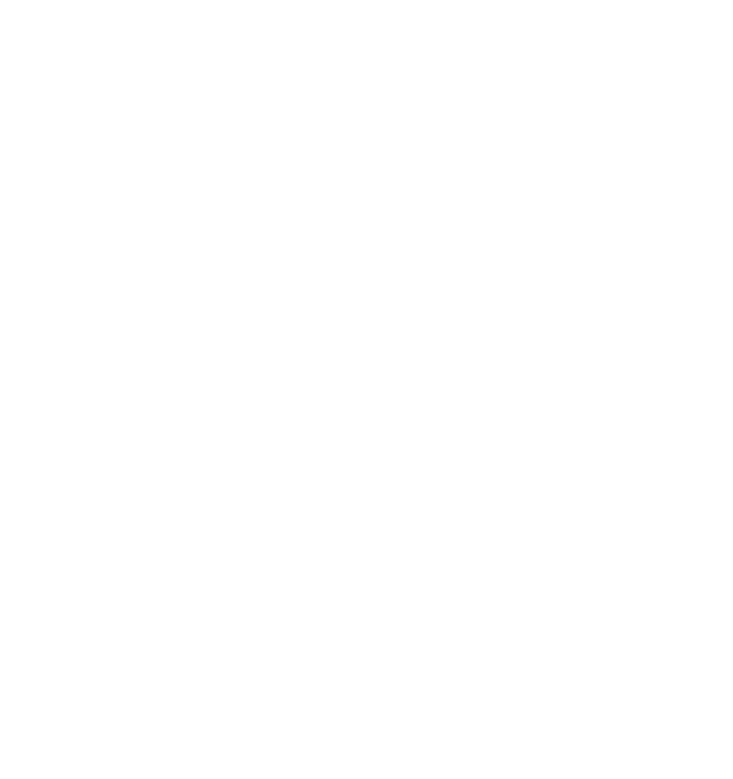 Key Messages
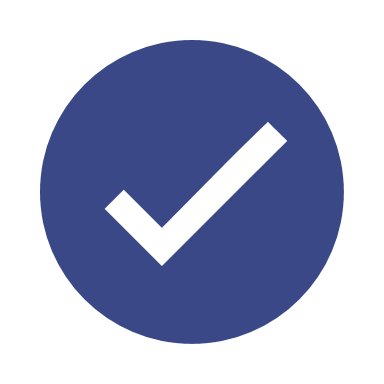 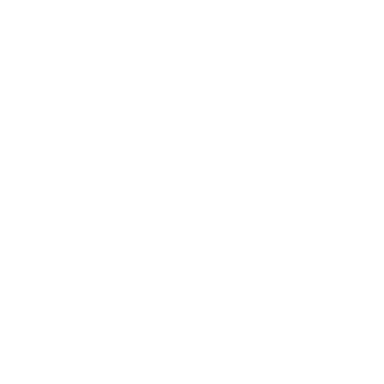 Gender transformative change is defined as a deep structural change achieved by addressing the root causes of gender inequality. 
UN: Economic and Social Commission for Western Asia.
Gender 
Transformative 
Change
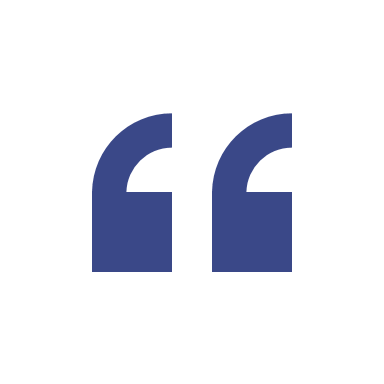 DIG IN!
How do these concepts have 
a relationship to power?
 
Power over 
people, resources and decisions
 
Power to 
act and to realize one’s aspirations
 
Power with 
others that comes out of cooperation and collaboration.
 
Power within 
that comes from a sense of self-worth and self-knowledge
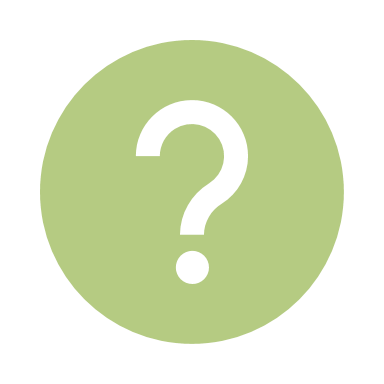 How could you use this concept to explain gender transformative change?
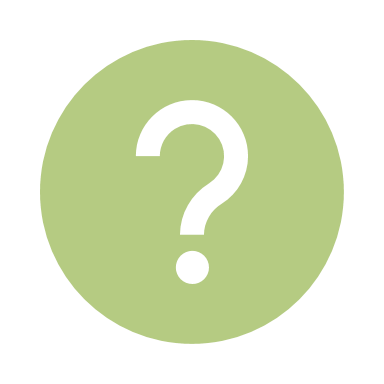 What would be some practical examples that illustrate these concepts in real-world projects?
Practical vs Strategic Needs
Condition vs Position
Access to resources vs control over resources
Terminology and Concepts
Gender 
Transformative
Gender Responsive
Gender Sensitive
Gender Unaware
Feminist
LOW IMPACT
HIGH IMPACT
Gender 
Exploitative
Gender Aware
Increased Control of Resources
Increased Access of Resources
Strategic Needs
Practical Needs
Changes in Position
Changes in Condition
Key Takeaways
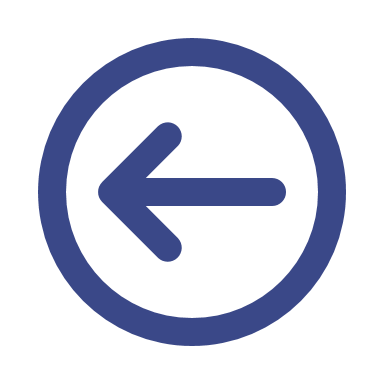 Learning terminology is one part of the skills needed to advance gender equality in your programming - but understanding concepts is equally as important!
Session 4:
Gender Diversity
Learning Objectives
Understand the complexities and diversity that exists within and around gender, with a deeper look into identities that fall outside of the binary understanding of gender and how this can be applied to our work.
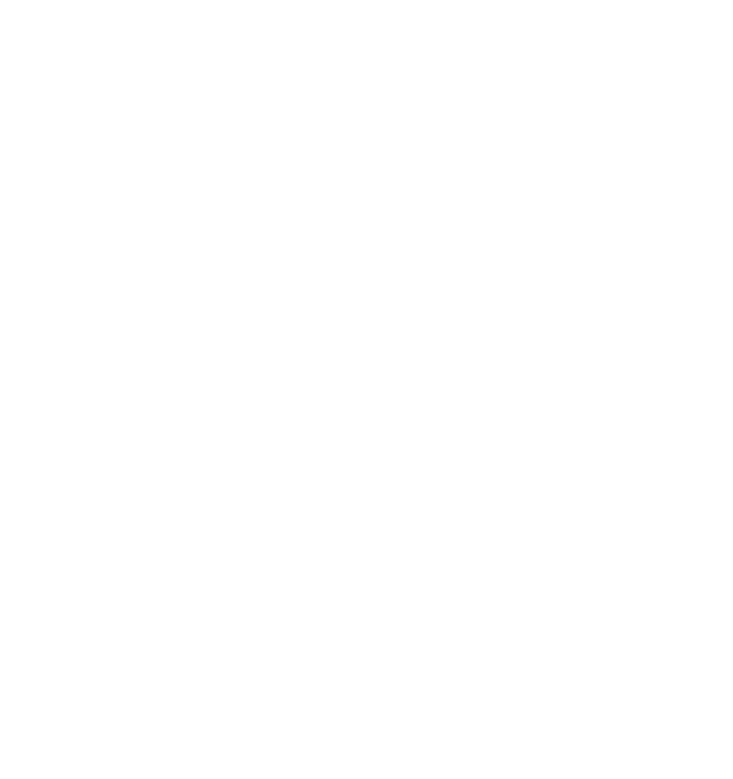 Key Messages
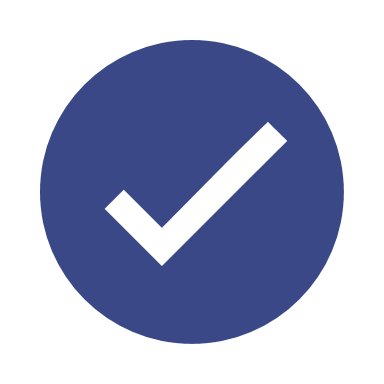 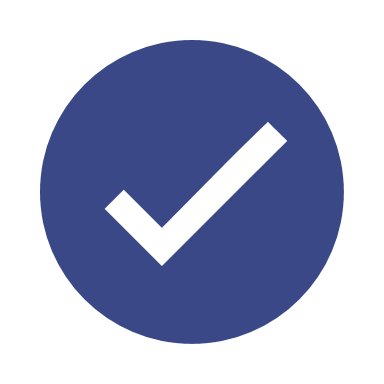 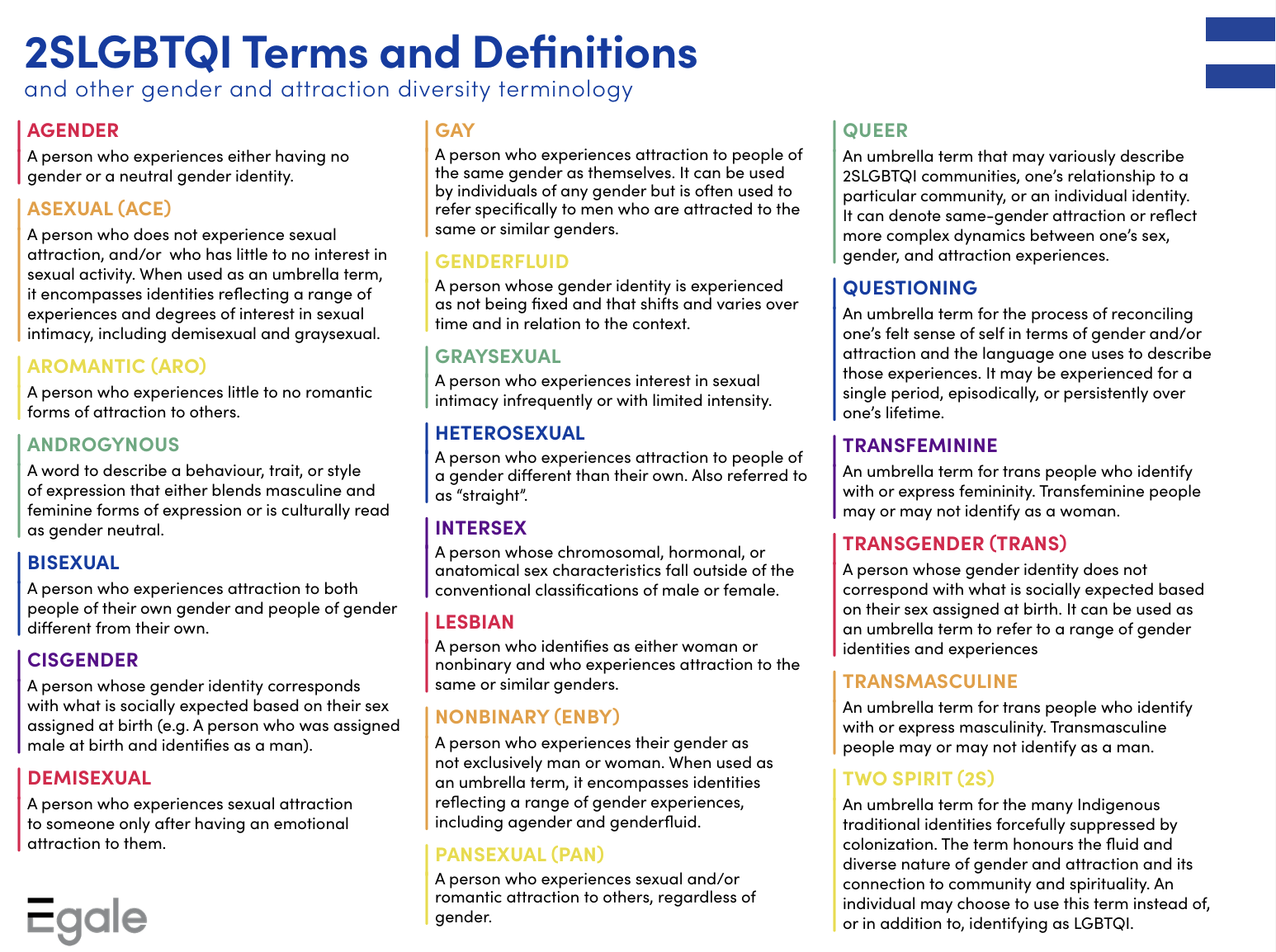 LGBTQ is the more commonly used term in the community.

You may also hear the terms ”Queer Community” or “Rainbow Community” used to describe LGBTQ2+ people. 

The initialism and the various terms are always evolving, the most important thing is to be respectful and use the terms that people prefer.
https://egale.ca/wp-content/uploads/2023/07/2SLGBTQI-Terms-and-Definitions-2.0.pdf
Unpacking Non-binary Gender Identity
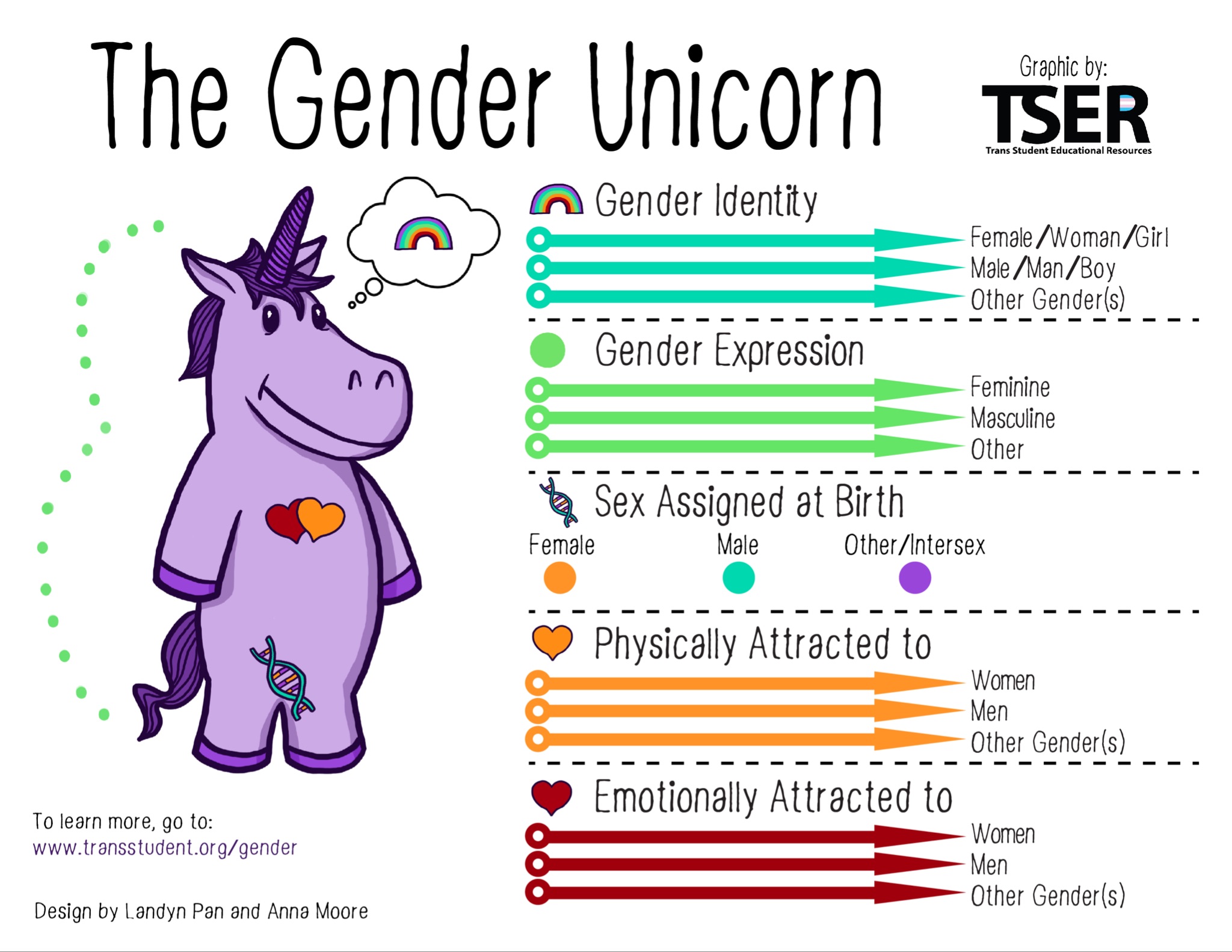 Source: https://transstudent.org/gender/
Refer to Annex 4d for:“PEW Research Center’s June 2020 Report: The Global Divide on Homosexuality Persists: But increasing acceptance in many countries over past two decades”This resource shows a growing acceptance of gender and sexual diversity, especially amongst educated and younger populations.
As with rights of women and girls, the movement for greater recognition and protection of 2SLGBTQI+ rights is growing around the world.
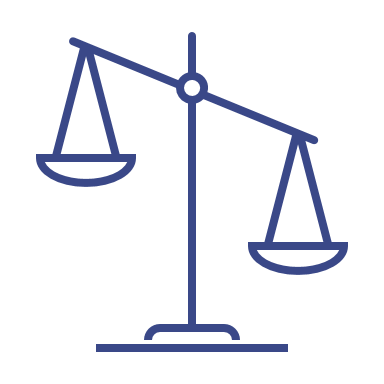 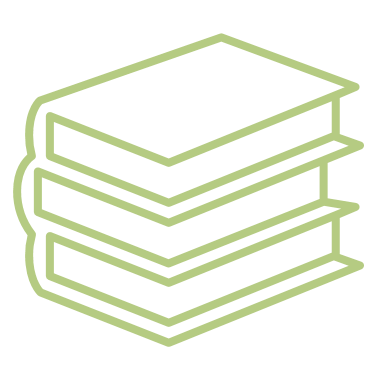 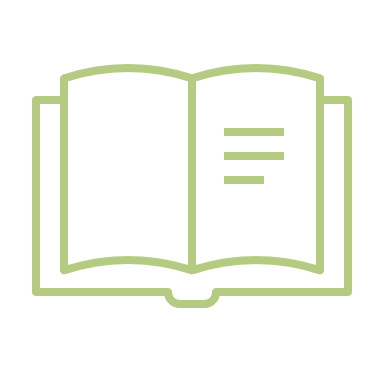 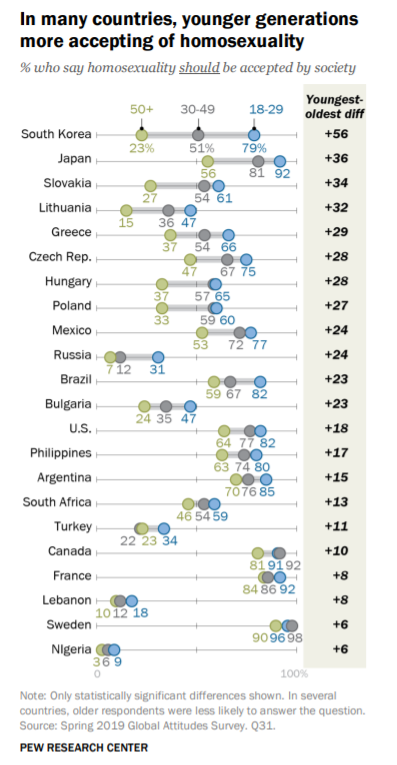 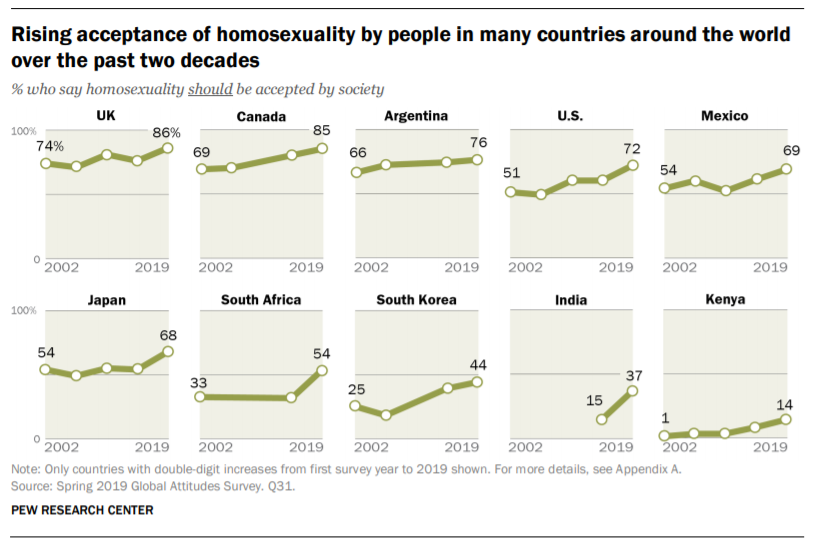 Source: https://www.pewresearch.org/global/wp-content/uploads/sites/2/2020/06/PG_2020.06.25_Global-Views-Homosexuality_FINAL.pdf
Map of Gender-Diverse Cultures
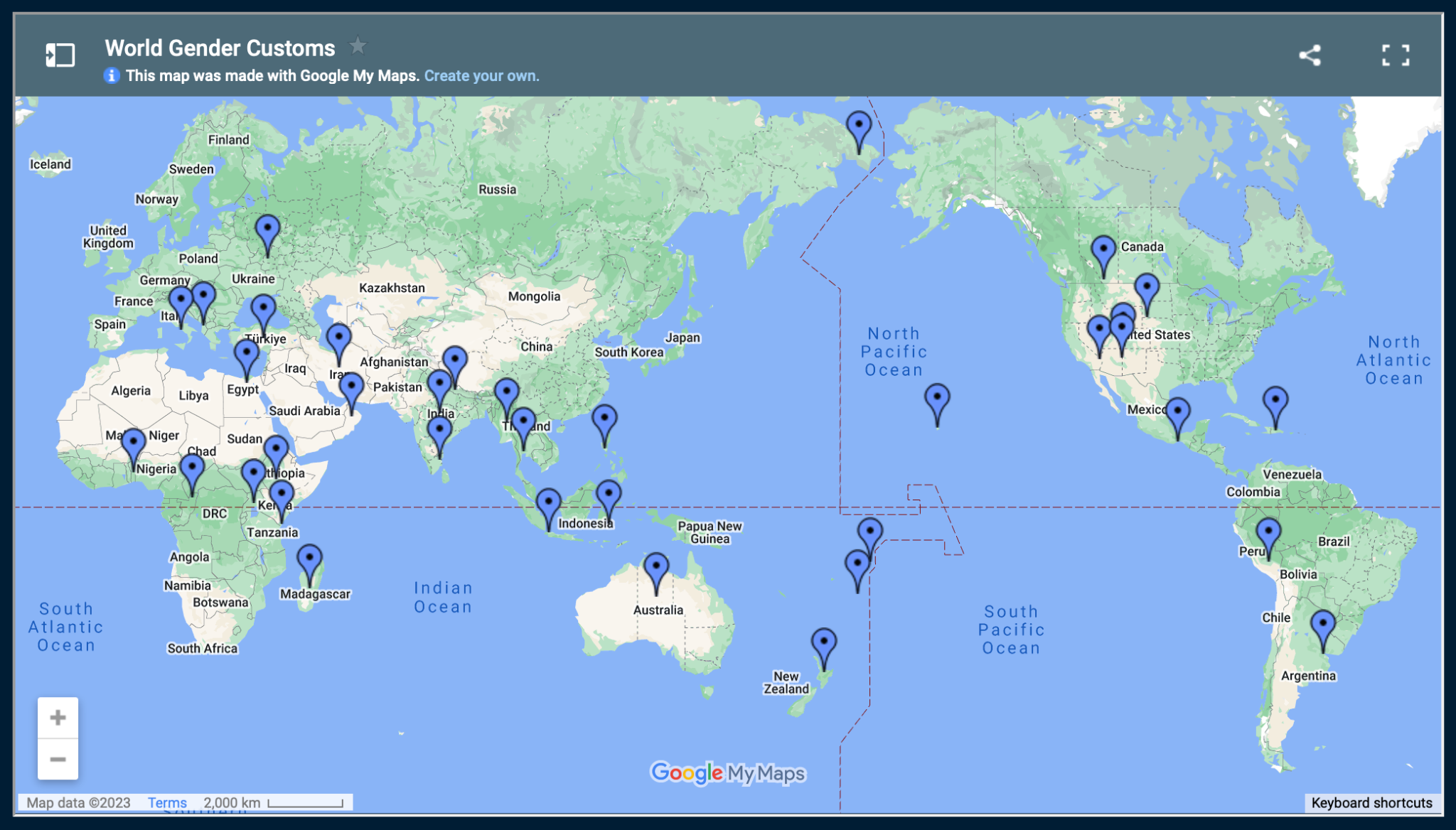 https://www.pbs.org/independentlens/content/two-spirits_map-html/
Key Takeaways
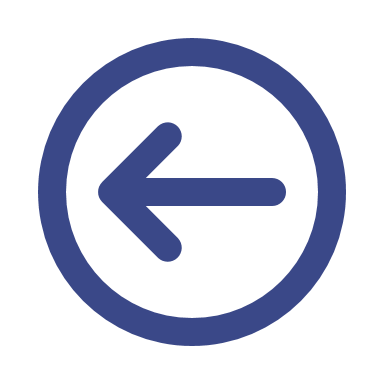 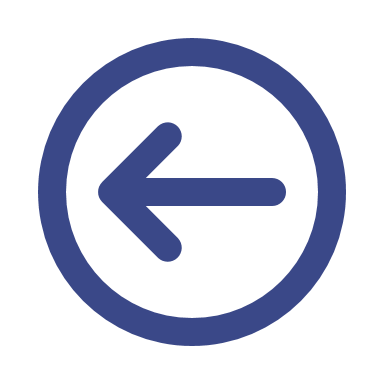 Session 5:
Intersectionality
Learning Objectives
To understand how power and social privilege can be used to marginalize particular groups, specifically those comprised of intersecting identities.
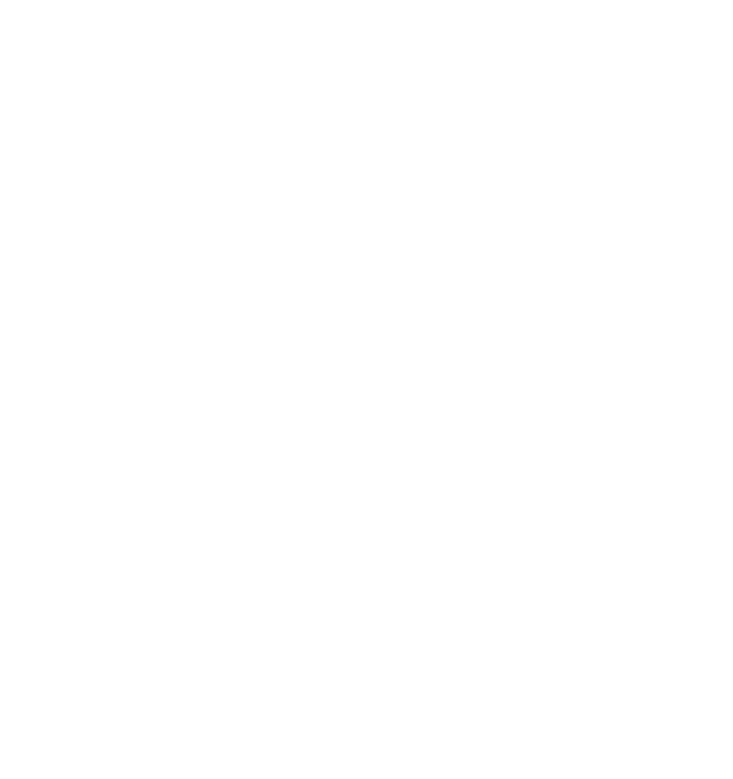 Key Messages
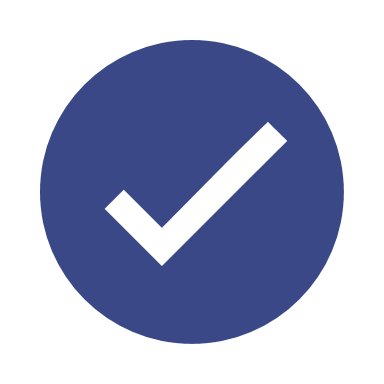 Intersectionality
A theoretical framework for understanding how aspects of a person’s identity (race, class, gender, sex, ability, religion, etc.) combine to create unique modes of discrimination or privilege. The term was coined by black feminist scholar Kimberlé Williams Crenshaw in 1989.
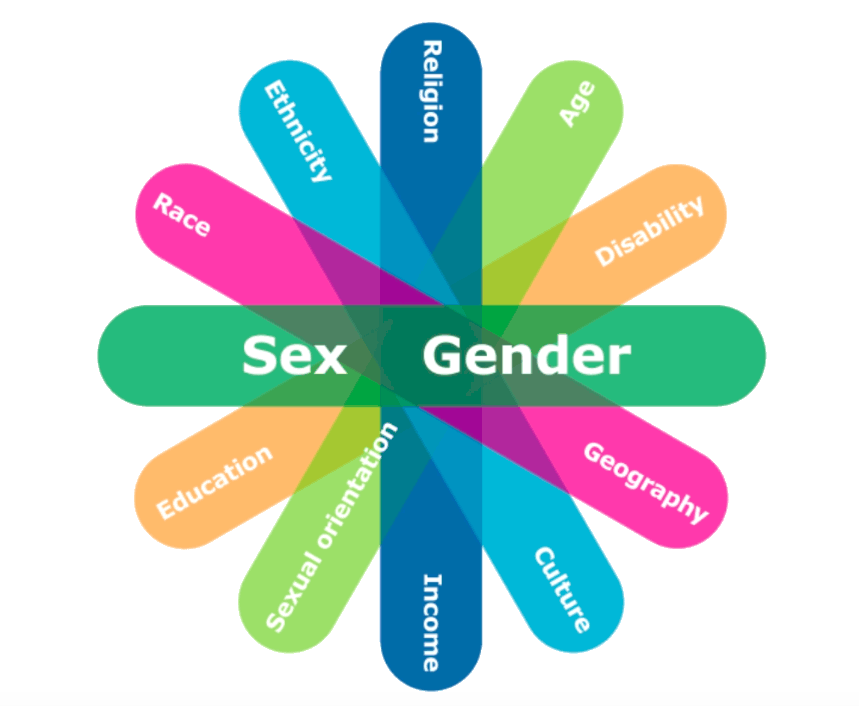 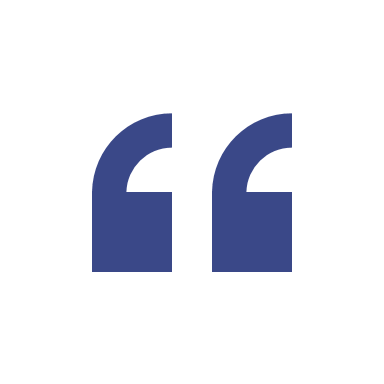 Key Takeaways
Unequal power relations are at the root of gender inequality and exclusion/discrimination.
Recognizing that an individual’s particular experience of intersecting discriminations is unique.
This is particularly relevant when we think about gender and those who have gender expressions outside the binary and as they intersect with other identities/statuses.
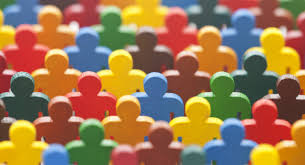